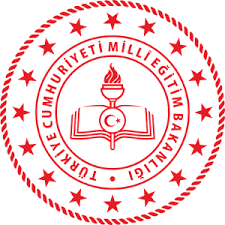 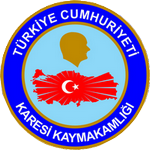 T.C.KARESİ KAYMAKAMLIĞIİlçe Milli Eğitim Müdürlüğü2021-2022 EĞİTİM ÖĞRETİM YILIBrifing Dosyası
1
[Speaker Notes: tamam]
2021- 2022 EĞİTİM- ÖĞRETİM YILI BRİFİNGİ
Bizim için “Eğitim” sevgidir…
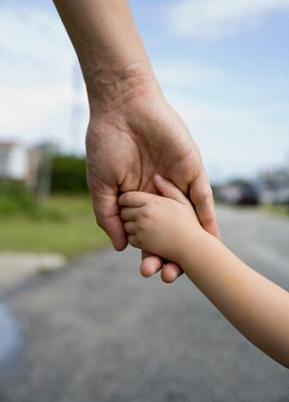 Hayatı ve çocukları birer armağan görerek,
bütün gücümüzle onlara katılmaya ve
anlam katmaya çalışıyoruz…
ÖNCE EĞİTİM
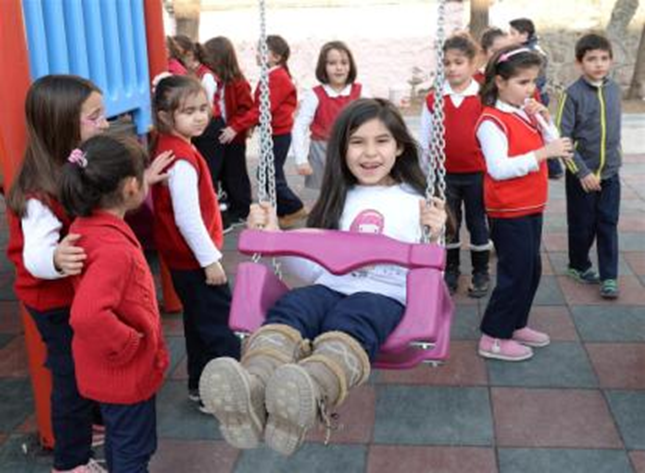 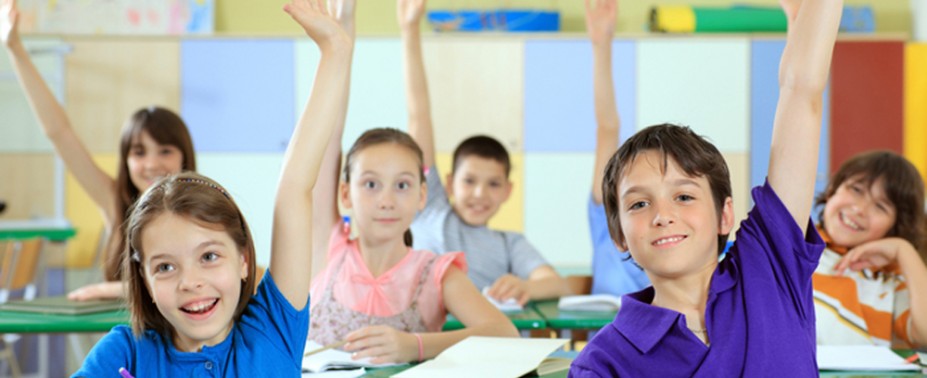 2
[Speaker Notes: Ok+]
2021- 2022 EĞİTİM- ÖĞRETİM YILI BRİFİNGİ
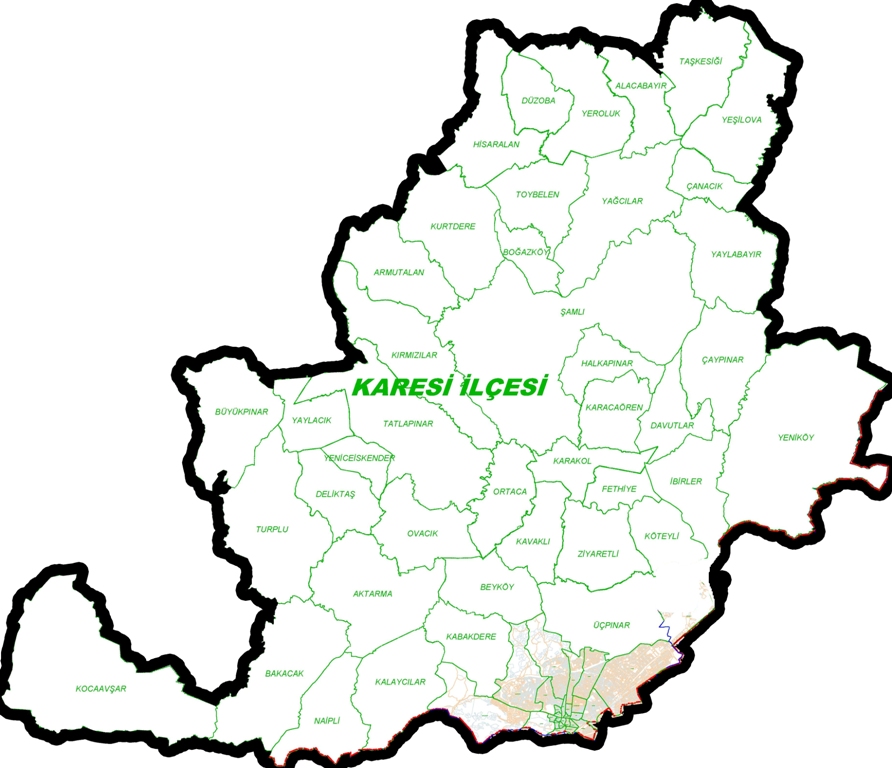 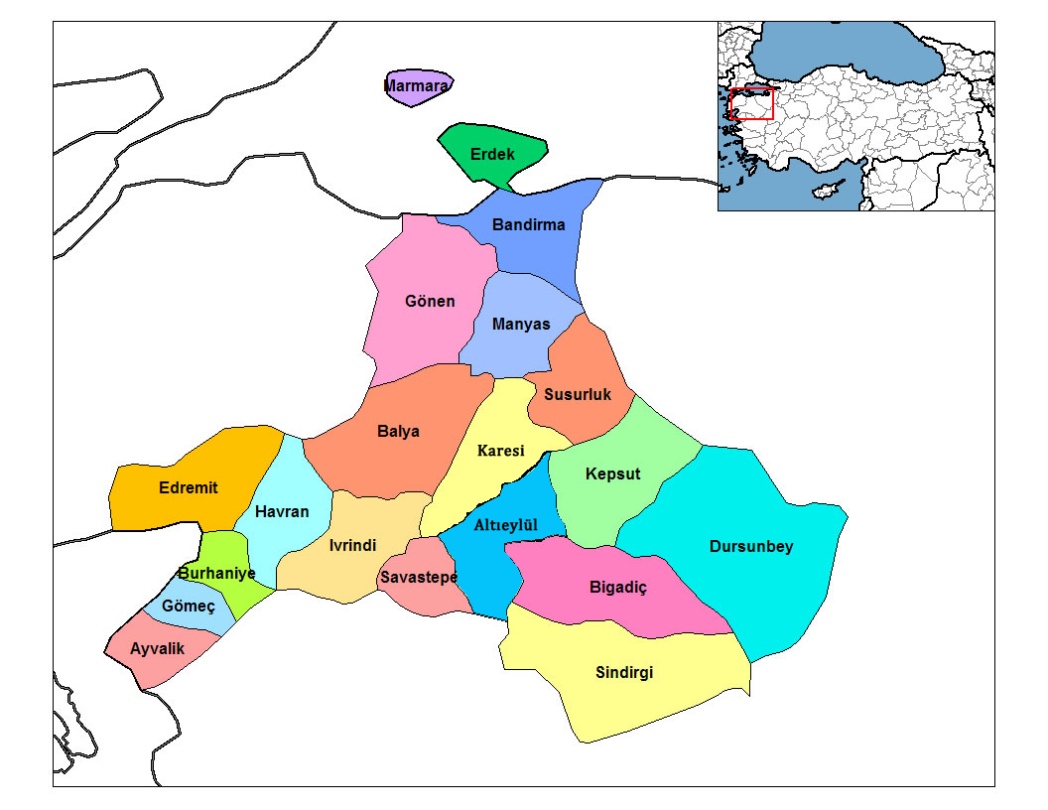 12 Kasım 2012'de TBMM'de kabul edilen 6360 Sayılı Kanun ile Balıkesir merkezin ikiye bölünmesi sonucu oluşan Karesi ilçemizin;
3
[Speaker Notes: Ok+]
2021- 2022 EĞİTİM- ÖĞRETİM YILI BRİFİNGİ
İLÇEMİZ OKULLAŞMA ORANI
NOT: İlçemiz okullaşma oranları 2020 TUİK verilerine göre düzenlenmiştir.
4
2021- 2022 EĞİTİM- ÖĞRETİM YILI BRİFİNGİ
İLÇEMİZ ÇAĞ NUFUSU
Çağ Nüfusları TÜİK’in 2020 yılı  Aralık ayı itibariyle açıklanan nüfus bilgilerinden alınmıştır.
NOT:  Çağ Nüfusları Çağ Nüfusları TÜİK’in 2020 yılı  Aralık ayı itibariyle açıklanan nüfus bilgilerinden alınmıştır.
5
2021- 2022 EĞİTİM- ÖĞRETİM YILI BRİFİNGİ
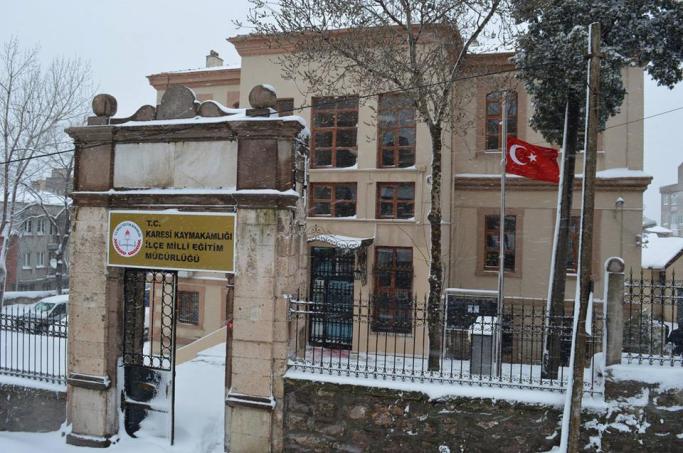 Müdürlüğümüz bir binada 1.029 M² alan içerisinde, zemin+2 katta ve 11 Odada 56 personel ile hizmet vermektedir
6
[Speaker Notes: Ok]
2021- 2022 EĞİTİM- ÖĞRETİM YILI BRİFİNGİ
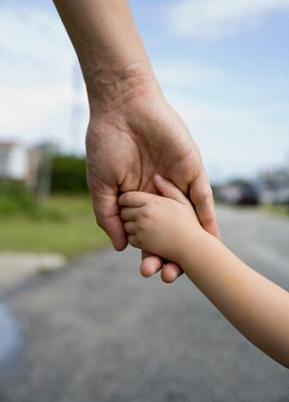 Karesi 2021-2022 eğitim öğretim yılında örgün eğitim yolculuğunda 121 okul,  2.624 (Kadrolu 2253) öğretmen, 35305 öğrenci yer almıştır.
7
[Speaker Notes: Ok+]
2021- 2022 EĞİTİM- ÖĞRETİM YILI BRİFİNGİ
2021-2022 OKUL/KURUM SAYILARI
8
2021- 2022 EĞİTİM- ÖĞRETİM YILI BRİFİNGİ
NOT: 
2021-2022 Eğitim Öğretim yılı sayısal verileri 04.10.2021 tarihli MEBBİS Norm İşlemleri Modülü verileridir. Resmi okul verilerini kapsar
9
2021- 2022 EĞİTİM- ÖĞRETİM YILI BRİFİNGİ
ÖĞRENCİ SAYILARI
NOT:
*2021-2022 eğitim öğretim yılı resmi  öğrenci sayılarına ait sayısal veriler 06.10.2021 tarihli e-okul verileridir.
10
2021- 2022 EĞİTİM- ÖĞRETİM YILI BRİFİNGİ
BAĞIMSIZ ANAOKULLARI (Okul Detaylı - Resmi)
11
2021- 2022 EĞİTİM- ÖĞRETİM YILI BRİFİNGİ
BAĞIMSIZ ANAOKULLARI (Okul Detaylı - Özel)
12
2021- 2022 EĞİTİM- ÖĞRETİM YILI BRİFİNGİ
BÜNYESİNDE ANASINIFI BARINDIRAN OKULLAR (Okul Detaylı - Resmi)
13
2021- 2022 EĞİTİM- ÖĞRETİM YILI BRİFİNGİ
AİLE VE SOSYAL POLİTİKALAR BAKANLIĞI İLE DİYANET İŞLERİ BAŞKANLIĞINA 
BAĞLI KURUMLARDA ÖĞRENİM GÖREN OKUL ÖNCESİ ÖĞRENCİ SAYILARI
Diyanet İşleri Başkanlığına  Bağlı Kurumlarda Öğrenim Gören Okul Öncesi Öğrenci Sayıları
Aile Ve Sosyal Politikalar Bakanlığına Bağlı Kurumlarda Öğrenim Gören Okul Öncesi Öğrenci Sayıları
14
2021- 2022 EĞİTİM- ÖĞRETİM YILI BRİFİNGİ
İLKOKULLAR (Okul Detaylı - Resmi)
15
2021- 2022 EĞİTİM- ÖĞRETİM YILI BRİFİNGİ
İLKOKULLAR (Okul Detaylı - Özel)
16
2021- 2022 EĞİTİM- ÖĞRETİM YILI BRİFİNGİ
ORTAOKULLAR (Okul Detaylı – Resmi+ İ.H.OO)
2021- 2022 EĞİTİM- ÖĞRETİM YILI BRİFİNGİ
ORTAOKULLAR (Okul Detaylı - Özel)
18
2021- 2022 EĞİTİM- ÖĞRETİM YILI BRİFİNGİ
LİSELER (Okul Detaylı - Resmi)
19
2021- 2022 EĞİTİM- ÖĞRETİM YILI BRİFİNGİ
LİSELER (Okul Detaylı - Özel)
20
2021- 2022 EĞİTİM- ÖĞRETİM YILI BRİFİNGİ
İlçemiz Birleştirilmiş Sınıf Öğretmen - Öğrenci  Sayıları
2021-2022 Eğitim Öğretim Yılı Birleştirilmiş Sınıflı Öğrenci Sayıları
21
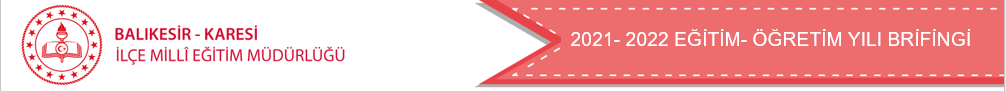 2021- 2022 EĞİTİM- ÖĞRETİM YILI BRİFİNGİ
PANSİYONLU OKULLAR KAPASİTE/ MEVCUT DURUMLARI
22
2021- 2022 EĞİTİM- ÖĞRETİM YILI BRİFİNGİ
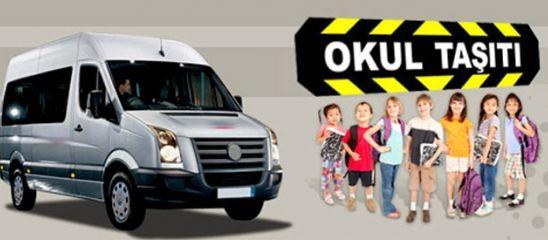 TAŞIMALI EĞİTİM
2021-2022 Eğitim Öğretim Yılında 
549 İlkokul Ortaokul öğrencisi,
93 Lise öğrencisi, 
190 Özel Eğitim öğrencisi ile
Toplamda 832 öğrencimiz taşımalı eğitim kapsamında  
74 araç ile taşınmaktadır.
23
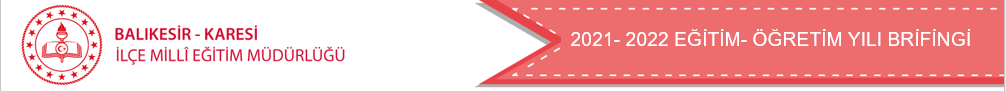 TAŞIMALI EĞİTİM ÖĞRENCİ SAYILARI
24
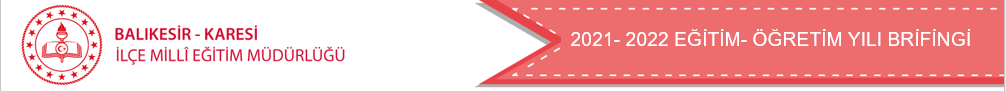 TAŞIMALI EĞİTİM MAALİYETLERİ
25
[Speaker Notes: Ok+]
2021- 2022 EĞİTİM- ÖĞRETİM YILI BRİFİNGİ
2021 LGS (LİSELERE GİRİŞ SINAVI) SONUÇLARI
Son 3 yılda İlçemiz LGS tüm branşlarda İl ve Türkiye Ortalamalarının üzerindedir.
Not: T.C. Milli Eğitim Bakanlığı Ölçme Değerlendirme ve Sınav Hizmetleri Genel Müdürlüğü “Ortak Sınav İstatistikleri Giriş Ekranı” sayısal verileridir.
26
[Speaker Notes: OK+]
2021- 2022 EĞİTİM- ÖĞRETİM YILI BRİFİNGİ
2021 - YKS (Yüksek Öğretim Kurumları Sınavı) SONUÇLARI
NOT: 
İlçemiz YGS ve LYS sayısal verileri ortaöğretim okullarımızdan istenilen veriler doğrultusunda liselerimize tanımlı olan ÖSYM Kamu Kurumları İşlemleri Sistemi Giriş “https://kkis.osym.gov.tr”  ekranından alınmış olup bu istatistiki verilere ulaşılmıştır.
27
[Speaker Notes: Ok+]
2021- 2022 EĞİTİM- ÖĞRETİM YILI BRİFİNGİ
YAYGIN EĞİTİM KURUMLARI
NOT: 2019-2020  dönemi 01/09/2020 ile 05/06/2021 tarihleri arası Halk Eğitimi Merkezi ve ASO Müdürlüğü e-yaygın modülü sayısal verileridir.
          2020-2021  dönemi 01/09/2020 ile 05/06/2021 tarihleri arası Halk Eğitimi Merkezi ve ASO Müdürlüğü e-yaygın modülü sayısal verileridir.
          2021-2022  dönemi 01/09/2020 ile 06/10/2022 tarihleri arası Halk Eğitimi Merkezi ve ASO Müdürlüğü e-yaygın modülü sayısal verileridir.
28
2021- 2022 EĞİTİM- ÖĞRETİM YILI BRİFİNGİ
YATIRIM ve TESİSLER
YILLAR İTİBARİYLE BİTEN YATIRIMLAR
2020 YILI BİTEN YATIRIMLAR
29
2021- 2022 EĞİTİM- ÖĞRETİM YILI BRİFİNGİ
2019 – 2020 YILI BİTEN YATIRIMLAR
2020 YILI DEPREM ETÜT TAHKİKİ NEDENİYLE YIKILIP DEVAM EDEN YATIRIMLAR
30
2021- 2022 EĞİTİM- ÖĞRETİM YILI BRİFİNGİ
2020-2021 YILI DEVAM EDEN YATIRIMLAR
2021 YILI BİTEN YATIRIMLAR
31
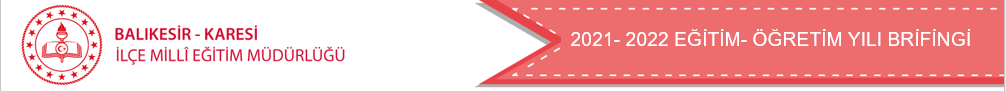 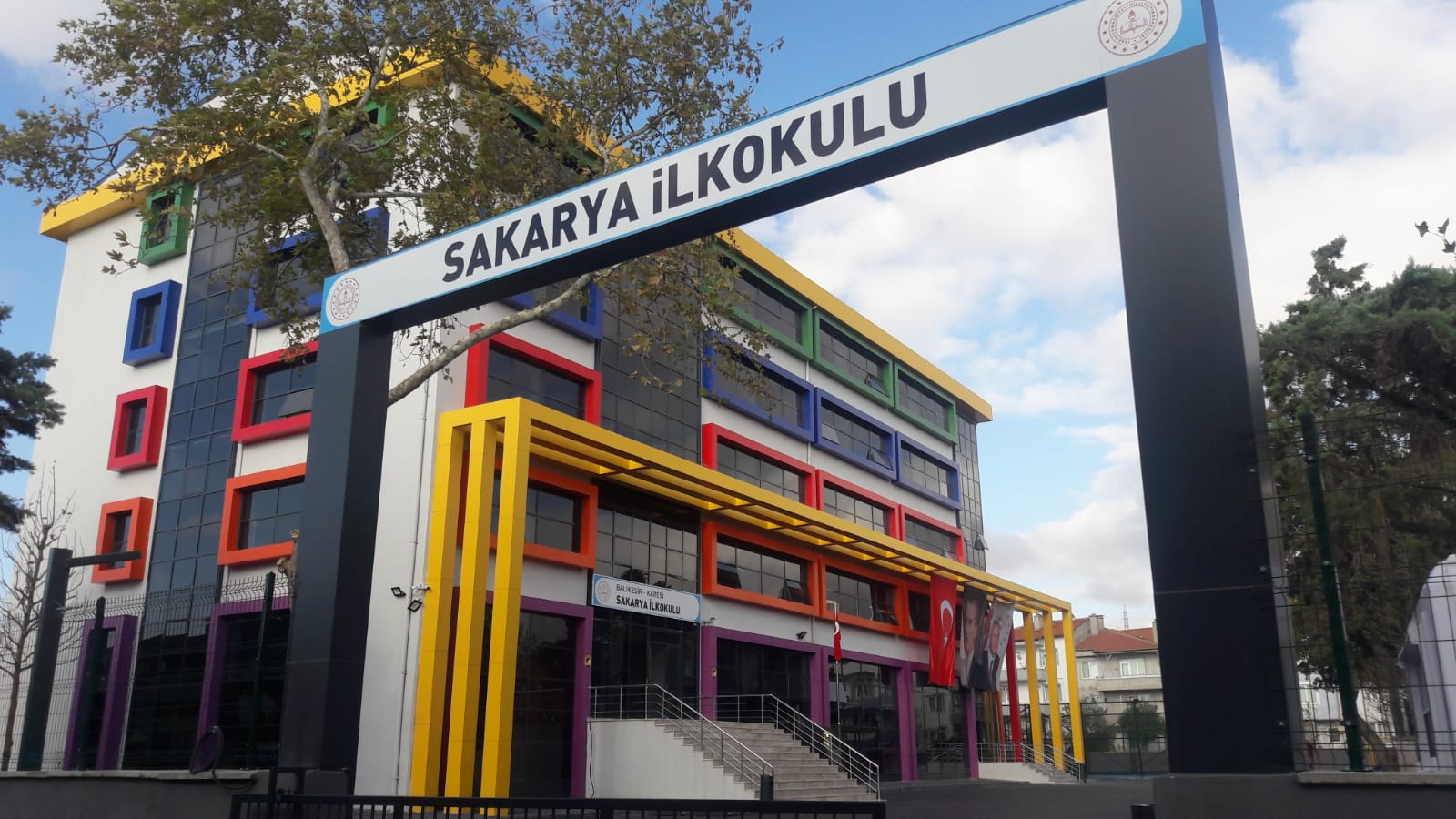 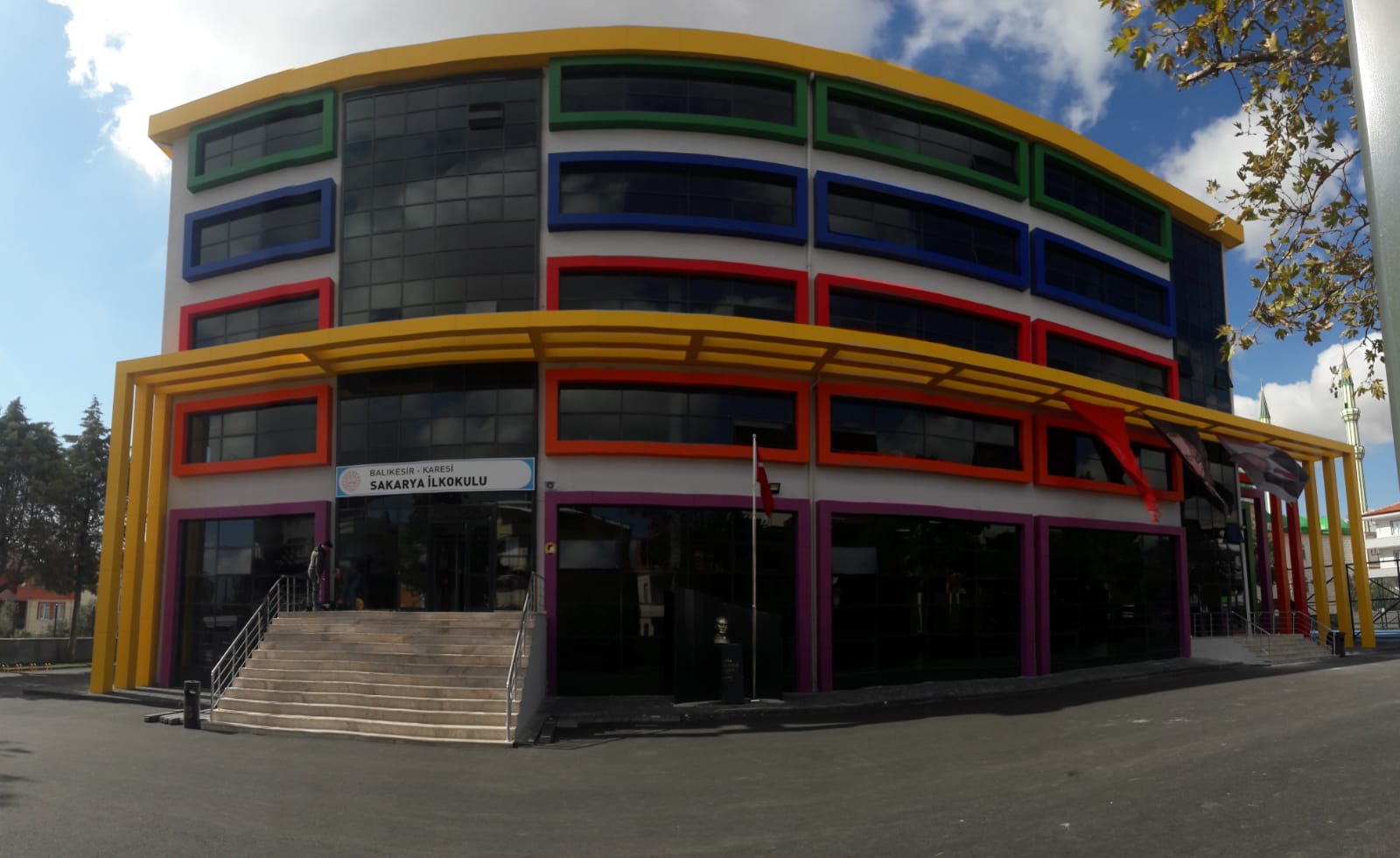 32
2021- 2022 EĞİTİM- ÖĞRETİM YILI BRİFİNGİ
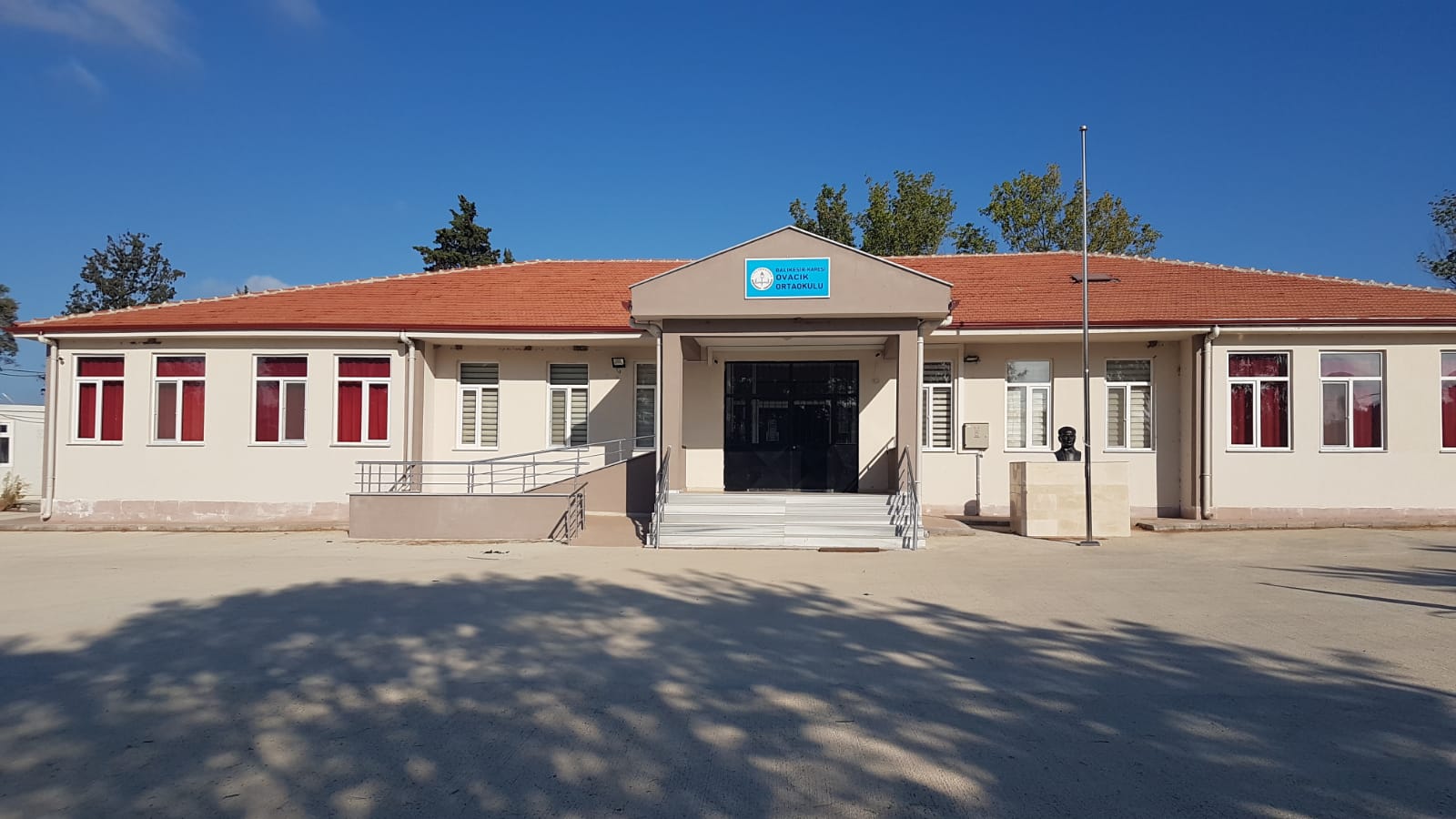 33
2021- 2022 EĞİTİM- ÖĞRETİM YILI BRİFİNGİ
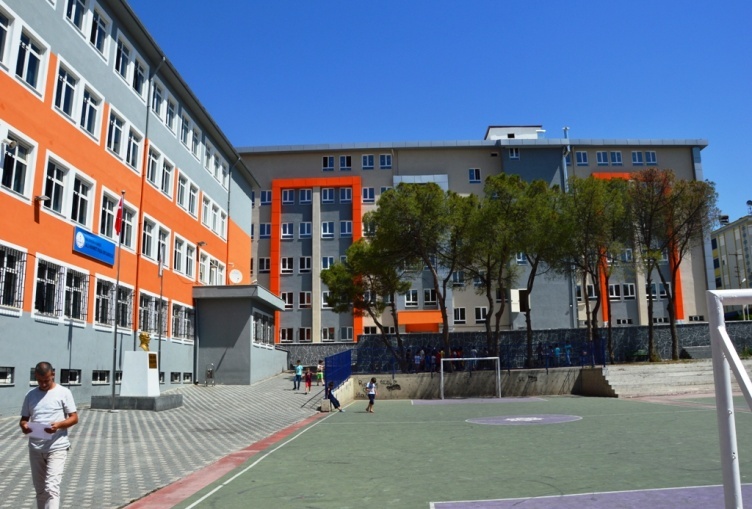 34
2021- 2022 EĞİTİM- ÖĞRETİM YILI BRİFİNGİ
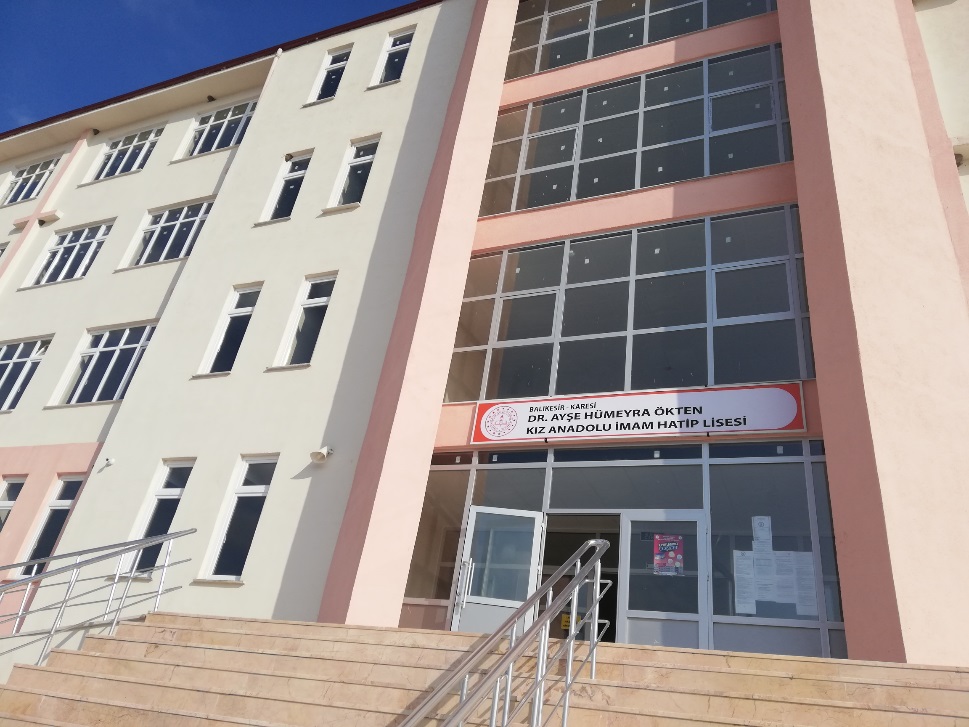 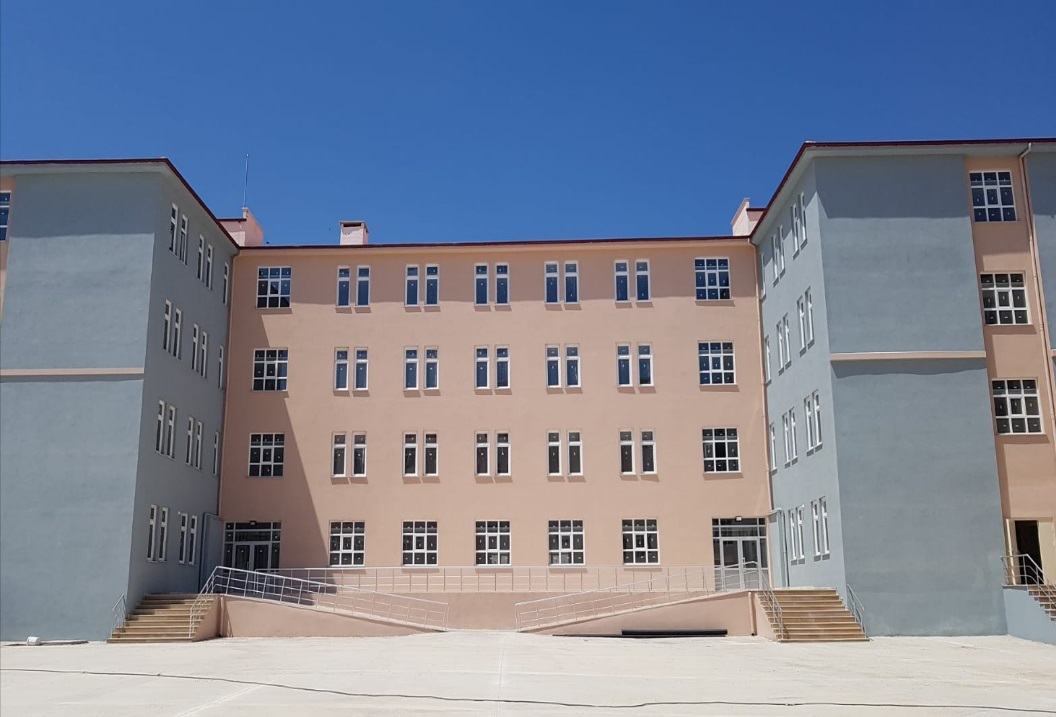 35
2021- 2022 EĞİTİM- ÖĞRETİM YILI BRİFİNGİ
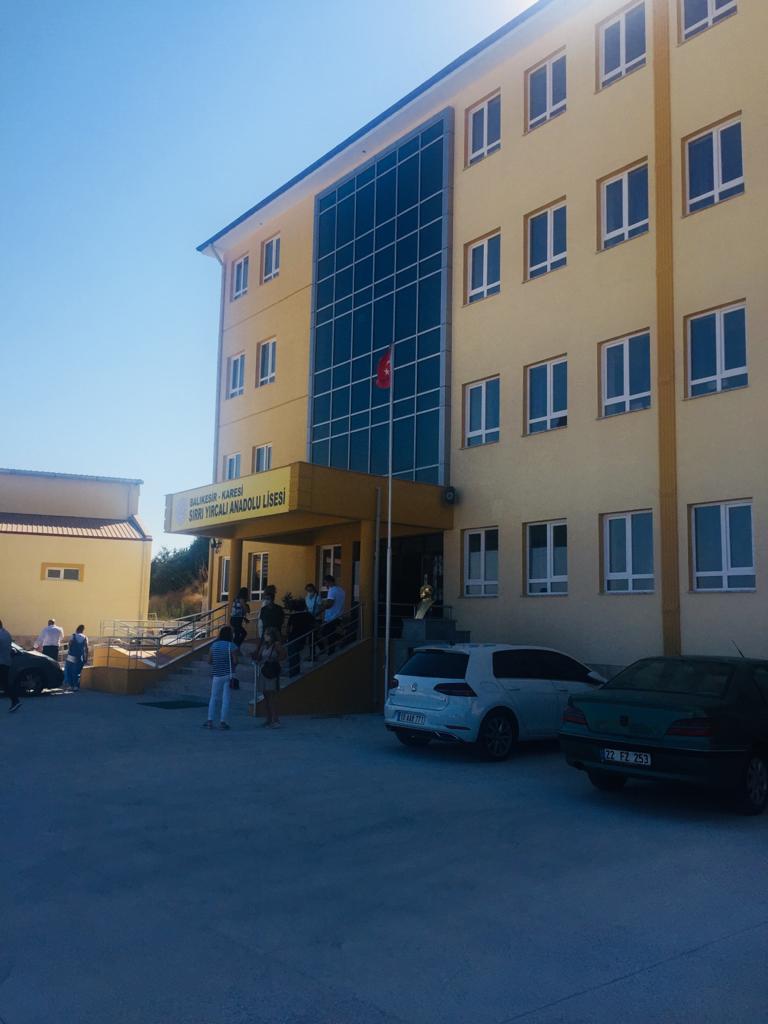 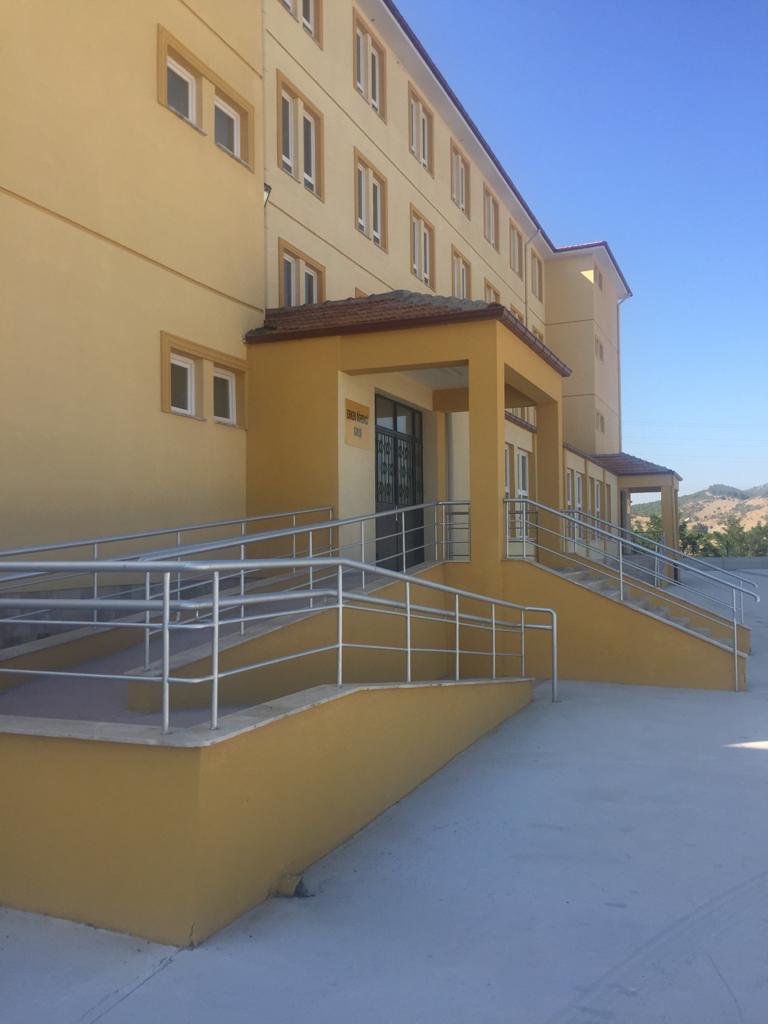 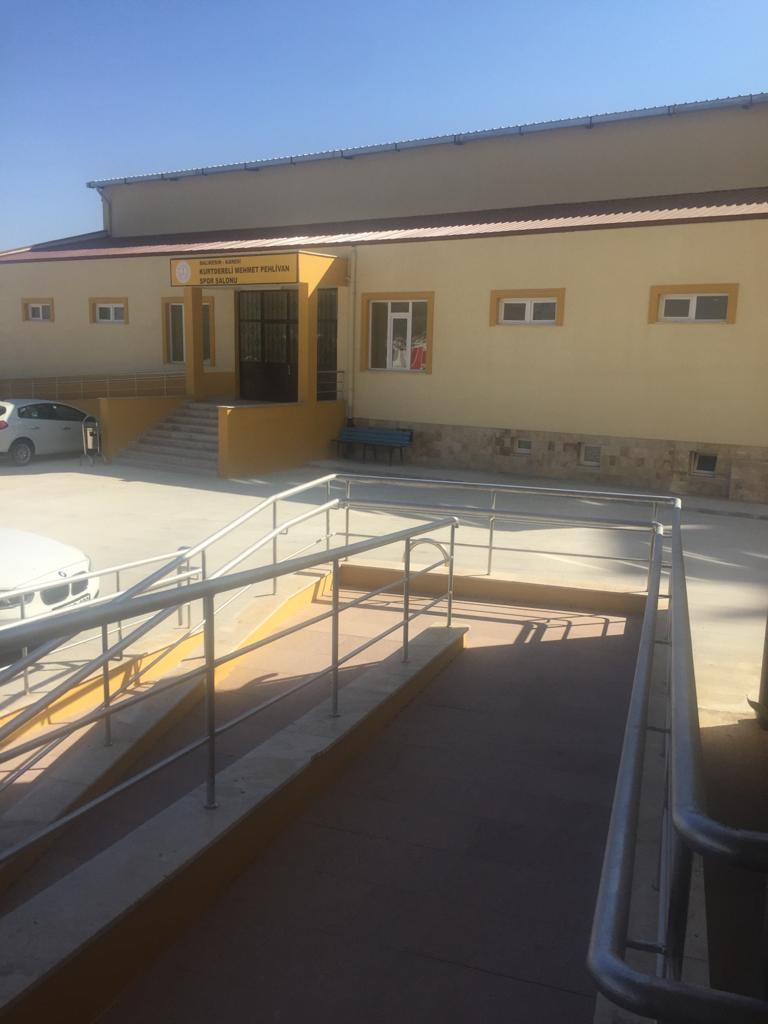 36
2021- 2022 EĞİTİM- ÖĞRETİM YILI BRİFİNGİ
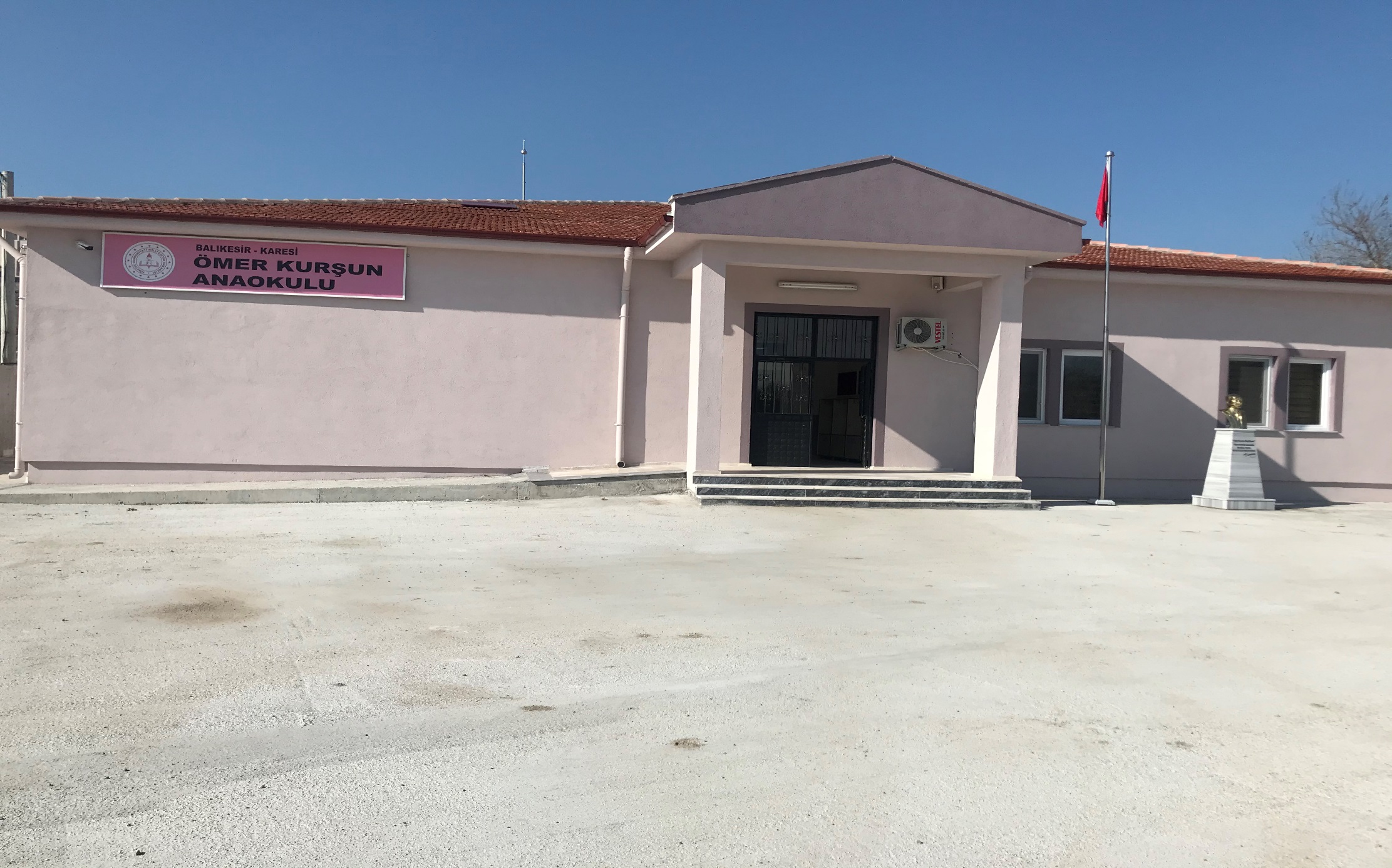 37
2021- 2022 EĞİTİM- ÖĞRETİM YILI BRİFİNGİ
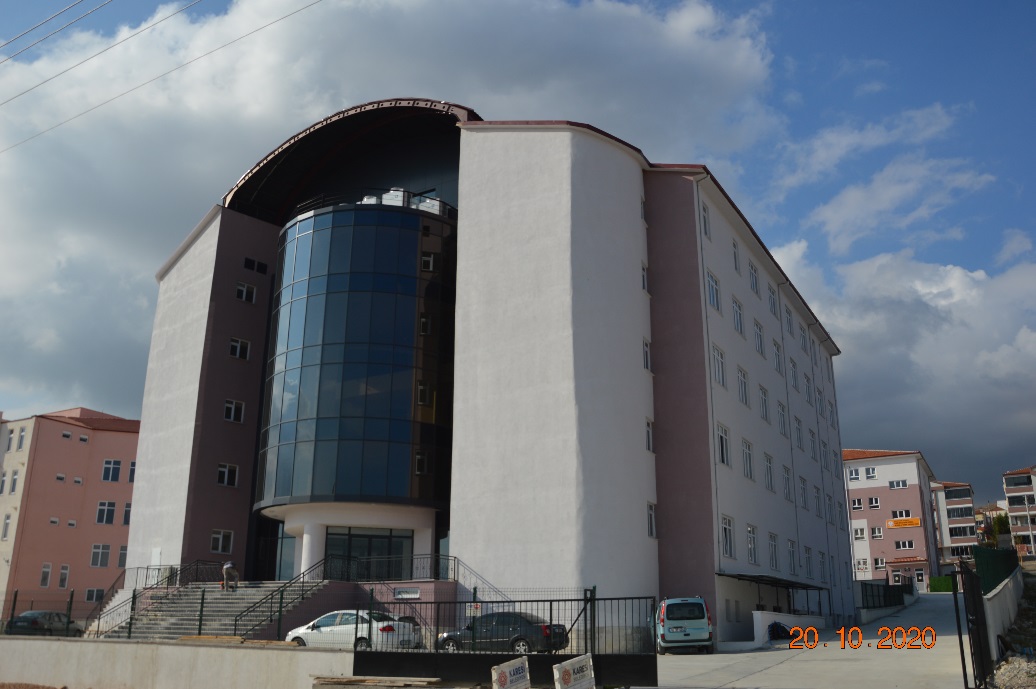 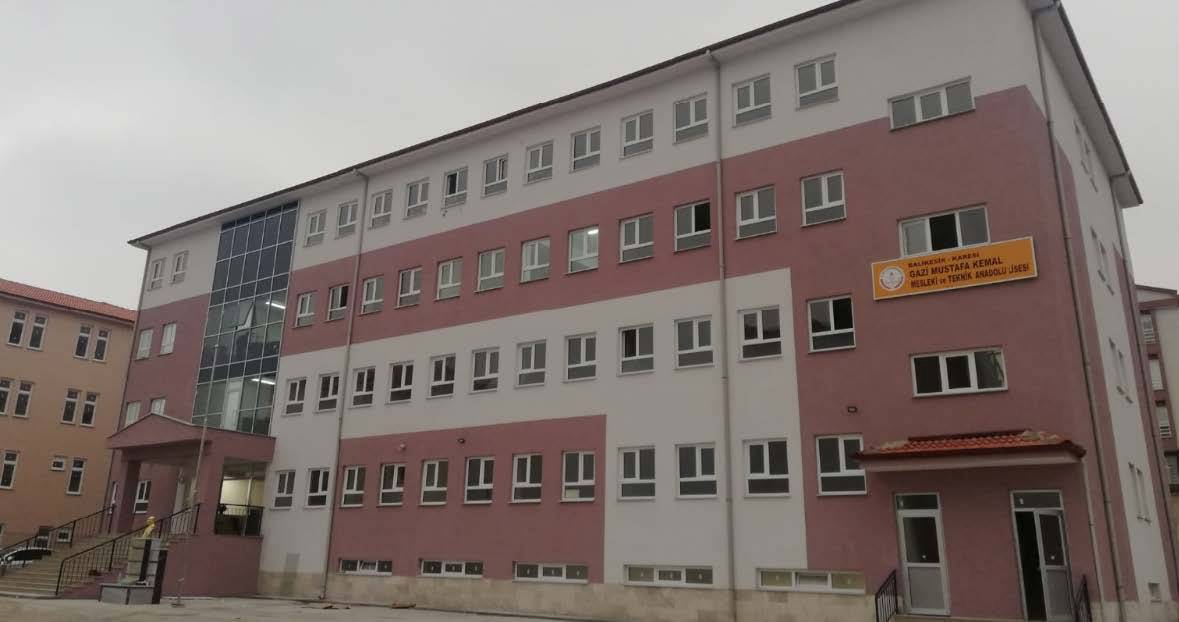 38
2021- 2022 EĞİTİM- ÖĞRETİM YILI BRİFİNGİ
ARZ EDERİM.
39